2023 Spring CS 613200  Advanced Logic Synthesis (高等邏輯合成)
1
Idea
System
Hardware
Software
OS
Chips
Application SW
System board
A Typical System Design Process
2
Chip spec
RTL synthesis
Logic synthesis
Physical design
Layout
A Typical Chip Design Process
3
Register-Transfer-Level Synthesis
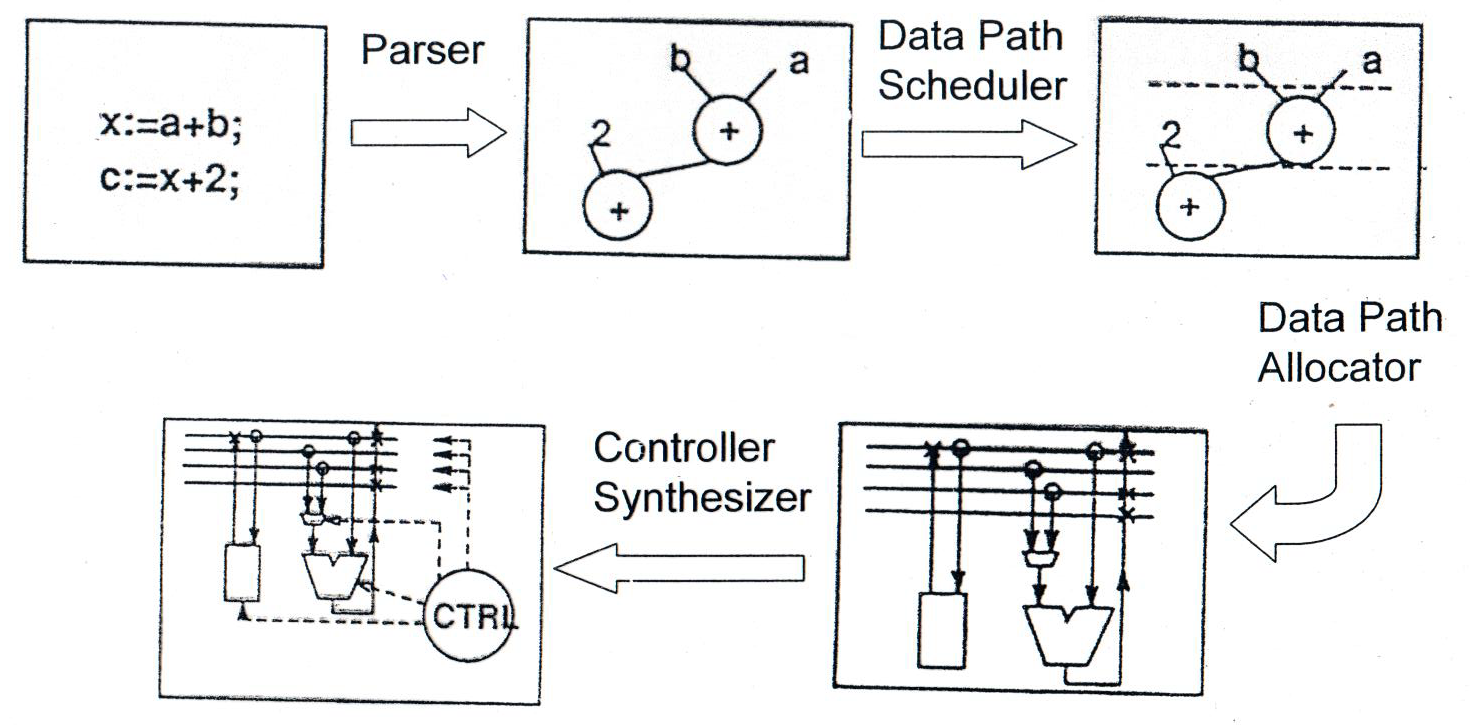 4
RTL-Level Synthesis
Inputs: an RTL netlist and a set of design constraints
Each component in the netlist is described either in behavioral, structural, or logic level
Data path scheduling and data path allocation
Controller synthesis: the transition from controller behavior to structure
Module generation
5
Logic Synthesis
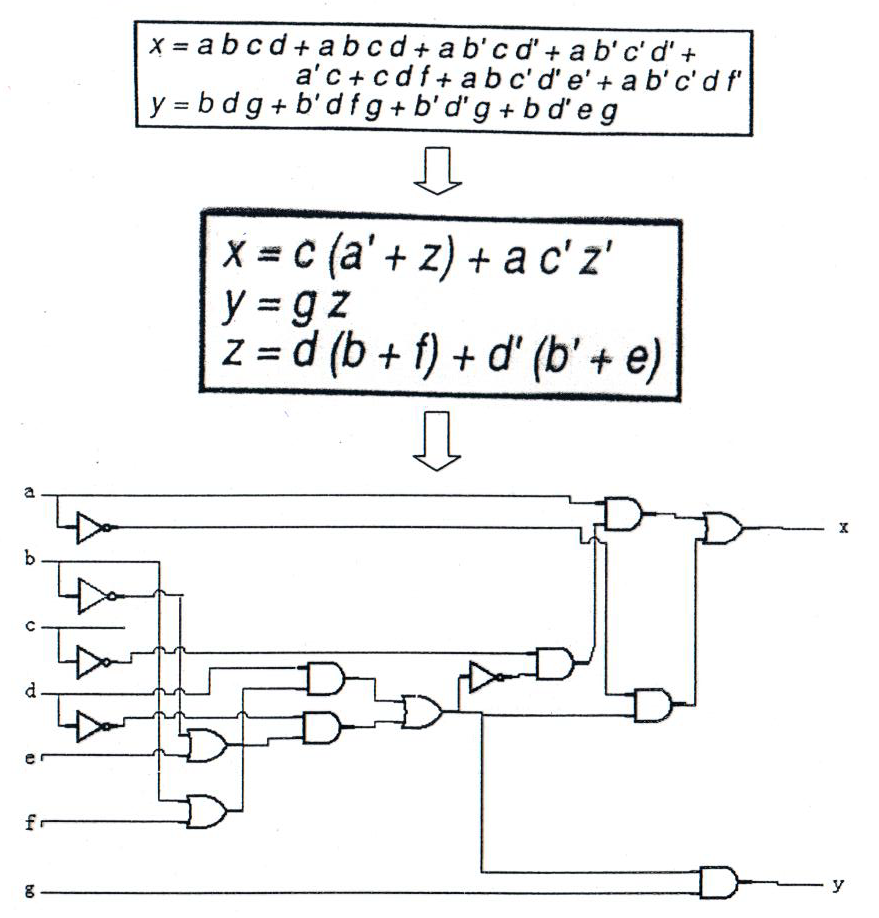 6
Logic Synthesis
Inputs: Boolean functions and FSMs
Outputs: the blocks of combinational logic and storage elements
Logic minimization and optimization
Technology mapping
7
Physical Design
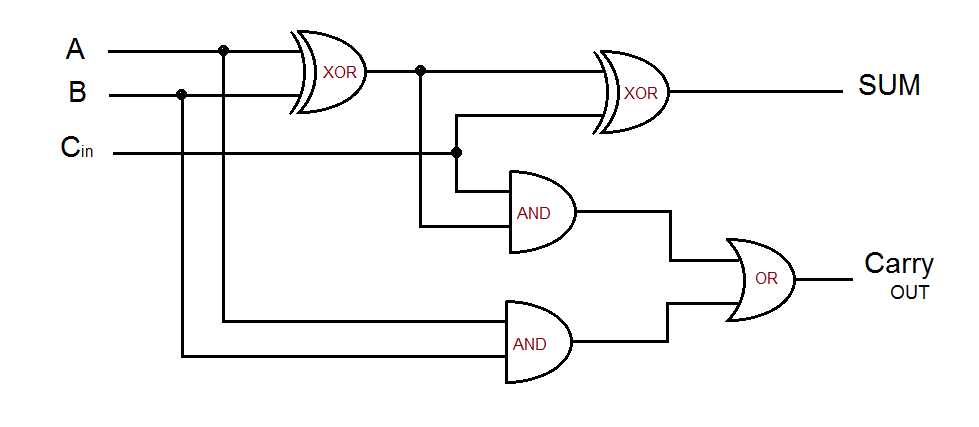 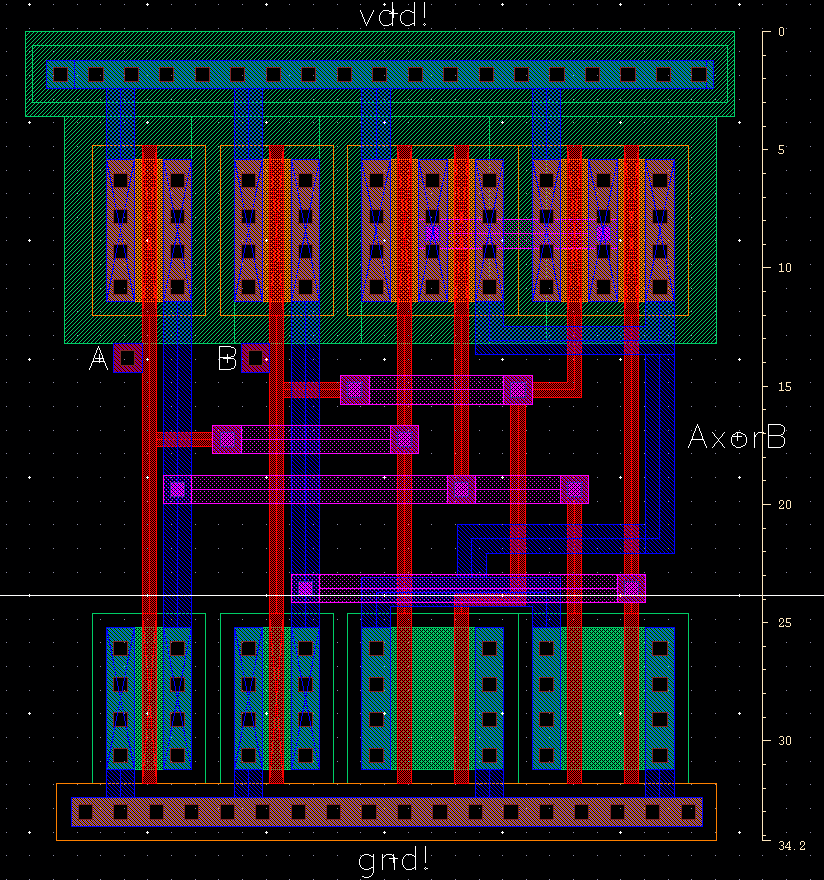 8
Physical-Level Synthesis
Inputs: a hierarchical gate-level netlist which may contain hard macros and flexible soft macros
Outputs: a layout
Floorplanning
Placement
Routing
Compaction
9
This Course
Presents theories for design and analysis of logic-level networks
10
Course Outlines
Representations for Boolean functions
Two-level logic minimization
Multi-level logic minimization
Timing optimization
Technology mapping
Synthesis for finite state machines
Low power design
Automatic test pattern generation & logic optimization
Synthesis for hardware security
11
Course Information
3 Credits 
Time : M56 W4 
Place: EECS R224
Website: http://www.cs.nthu.edu.tw/~tingting/course1.html  or eeclass: https://eeclass.nthu.edu.tw/course/info/12305
Instructor:
Hwang, TingTing (黃婷婷) 
Office: EECS bldg. R442 
Ext.: 31310 
E-mail: tingting@cs.nthu.edu.tw
Prerequisite:
Logic Design
12
Course Material
Text Book:
None
References:
Logic minimization algorithms for VLSI synthesis, by R. Brayton et. al., Kluwer Academic
Switching theory for logic synthesis, by Tsutomu Sasao, Kluwer Academic 
papers
13
Grading
One midterm exam (25%)
April 24
Report on the use of tools (25%)
Paper presentation (25%)
Software project (25%)
14